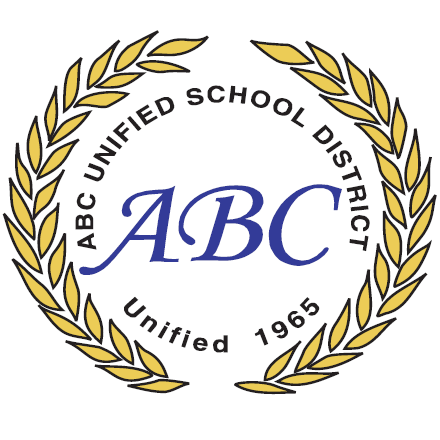 Hosted by:
Agenda
 
Classroom-wide PBIS:  PRACTICES
Supporting and Responding to Behavior Secondary Classroom Practices (Foundation and Prevention)
Center on Adolescent Research in Schools 
Classroom Management Manual (Positive Student-Teacher Interactions and De-escalation Strategies)
Classroom-wide PBIS:  SYSTEMS
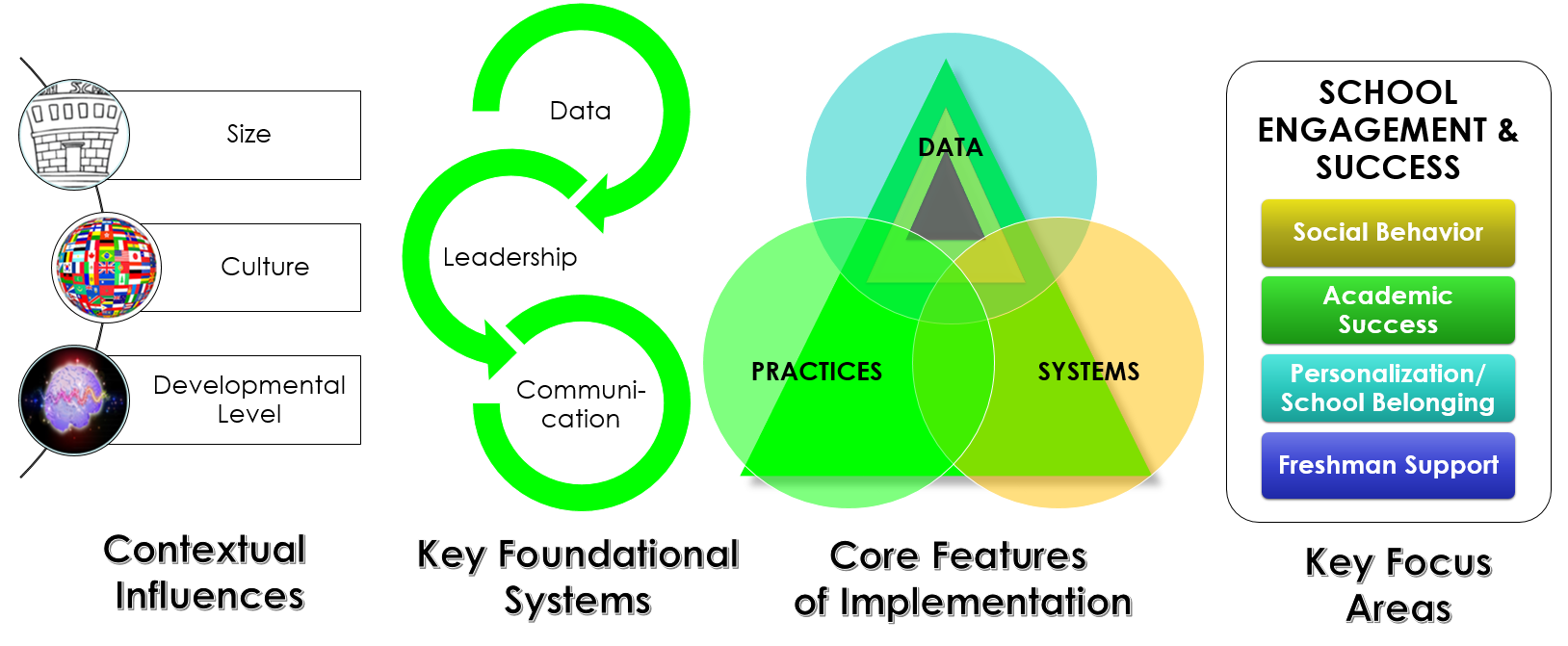 HS-PBIS CoP#3
PBIS in Secondary Classrooms
March 29, 2017
Facilitated by:
Cristy Clouse
cristy@pbiscaltac.org
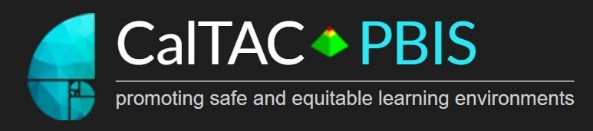 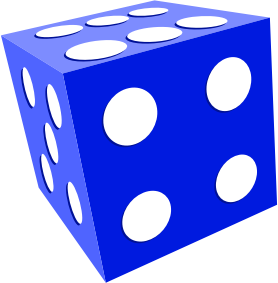 Essential Question:
What are the considerations for high school implementation of PBIS in the classroom?
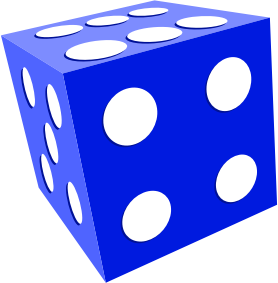 Rolling Outcomes:Given today’s agenda…
1  I would like more clarification about…… 
2  Something new I hope to learn……...3  I would like to have a deeper understanding about……….4  I would like to feel ……….5  I want to experience……..6  I am hoping to leave today with……..
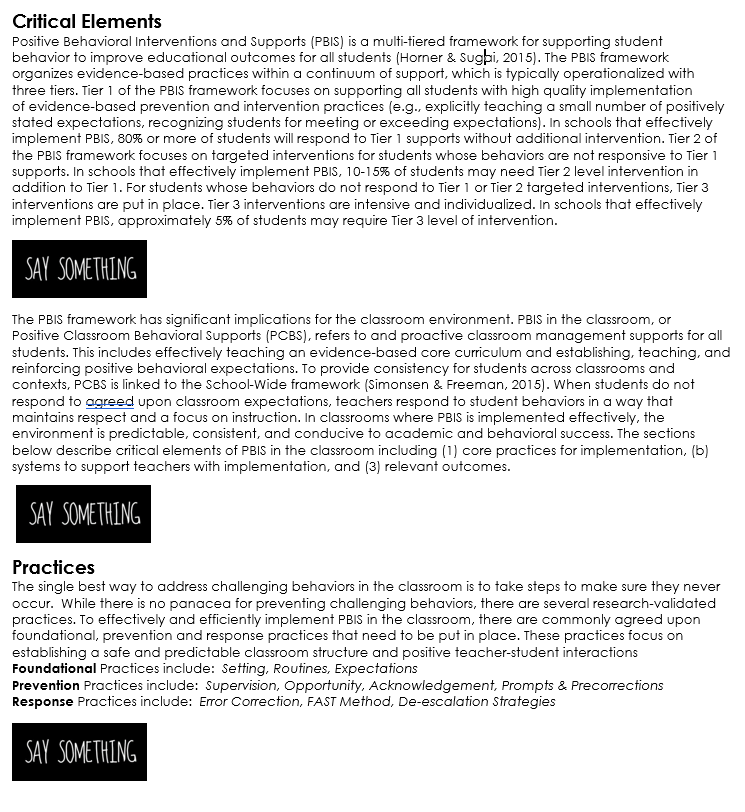 PBIS in the Classroom:  PRACTICES.
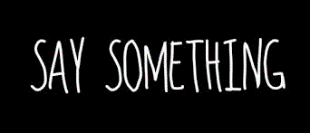 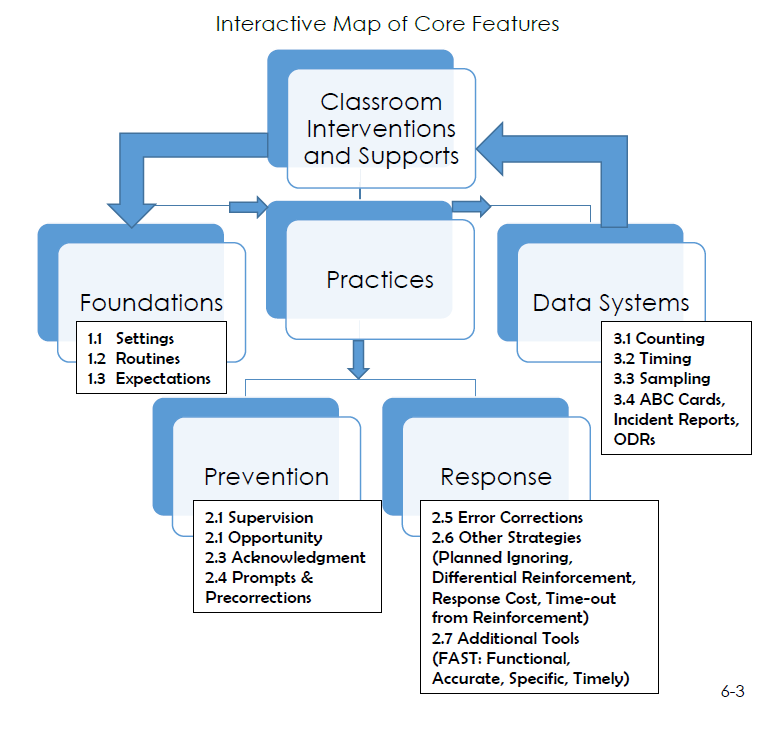 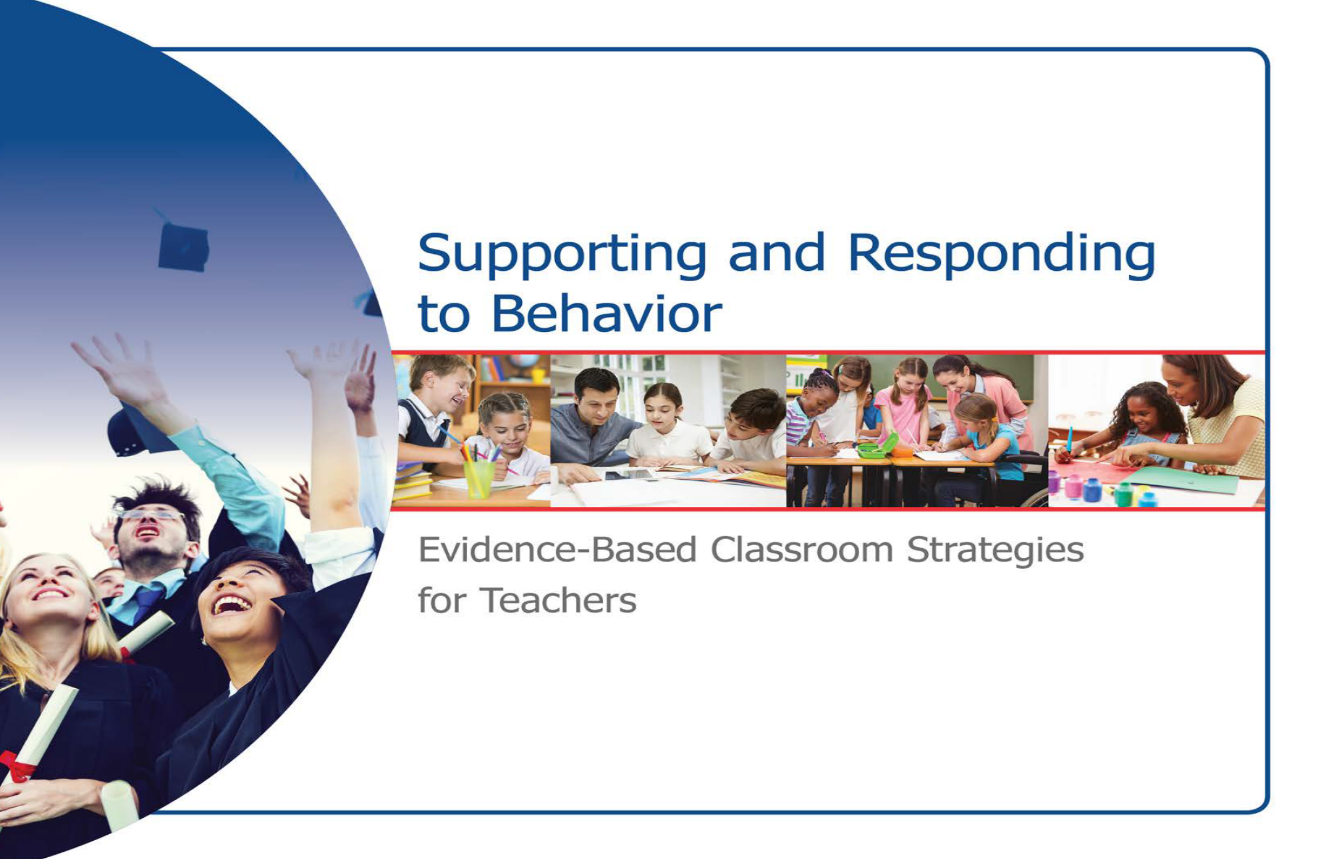 INTERACTIVE MAP of 
PCBS Core Features
[Speaker Notes: Cristy
The interactive map provides an organizational layout of the document and some basic definitions of terms that may be helpful to know prior to taking the
self-­assessment. Teachers should begin with the self-­assessment to gauge current classroom management practices. The self-­assessment is designed to help
teachers know where to focus their attention (e.g., foundations, practices, data systems). After teachers take the self-­assessment, the interactive map will
direct them to content that will be most useful. The decision-­making flow chart should be used to help guide teachers in making decisions about making
adjustments within their classrooms.]
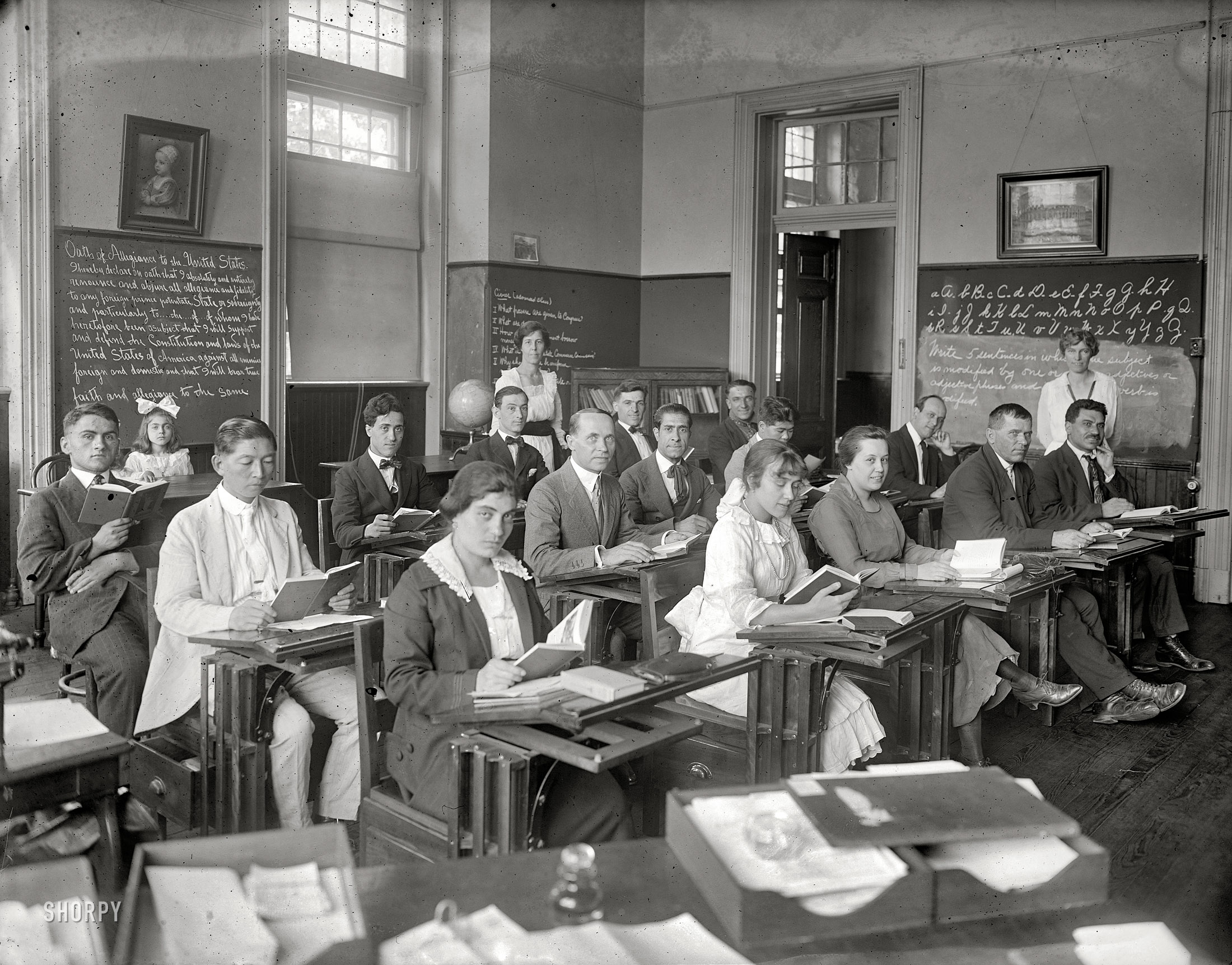 Cooperative Learning
Non-Example
Example?
Non-Example?
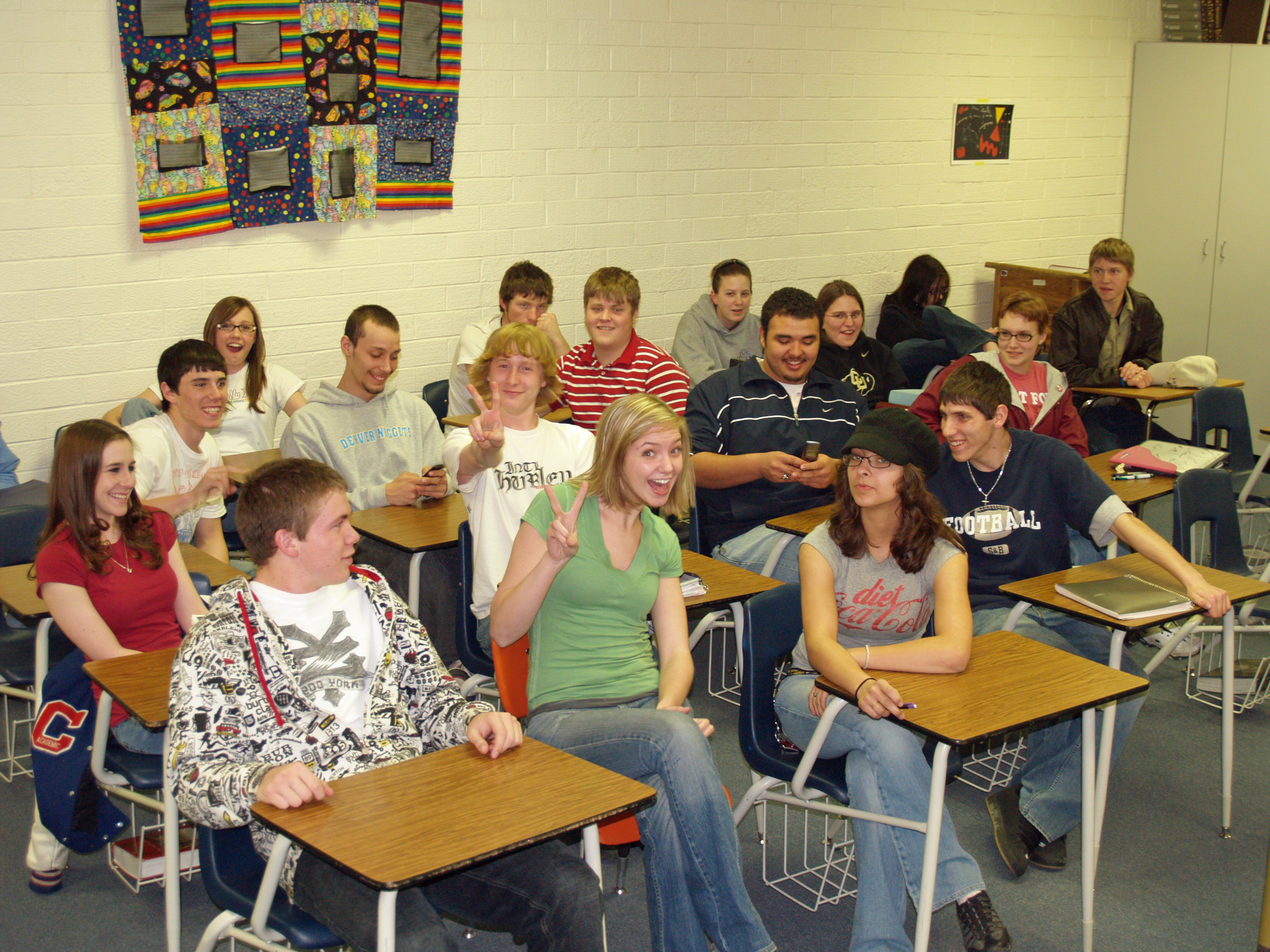 Example?
Nonexample?
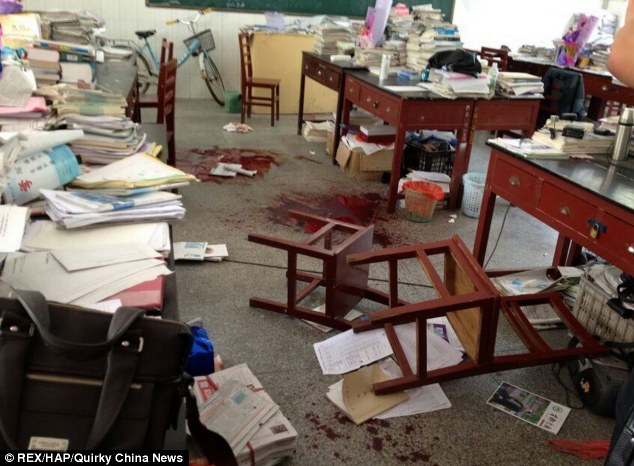 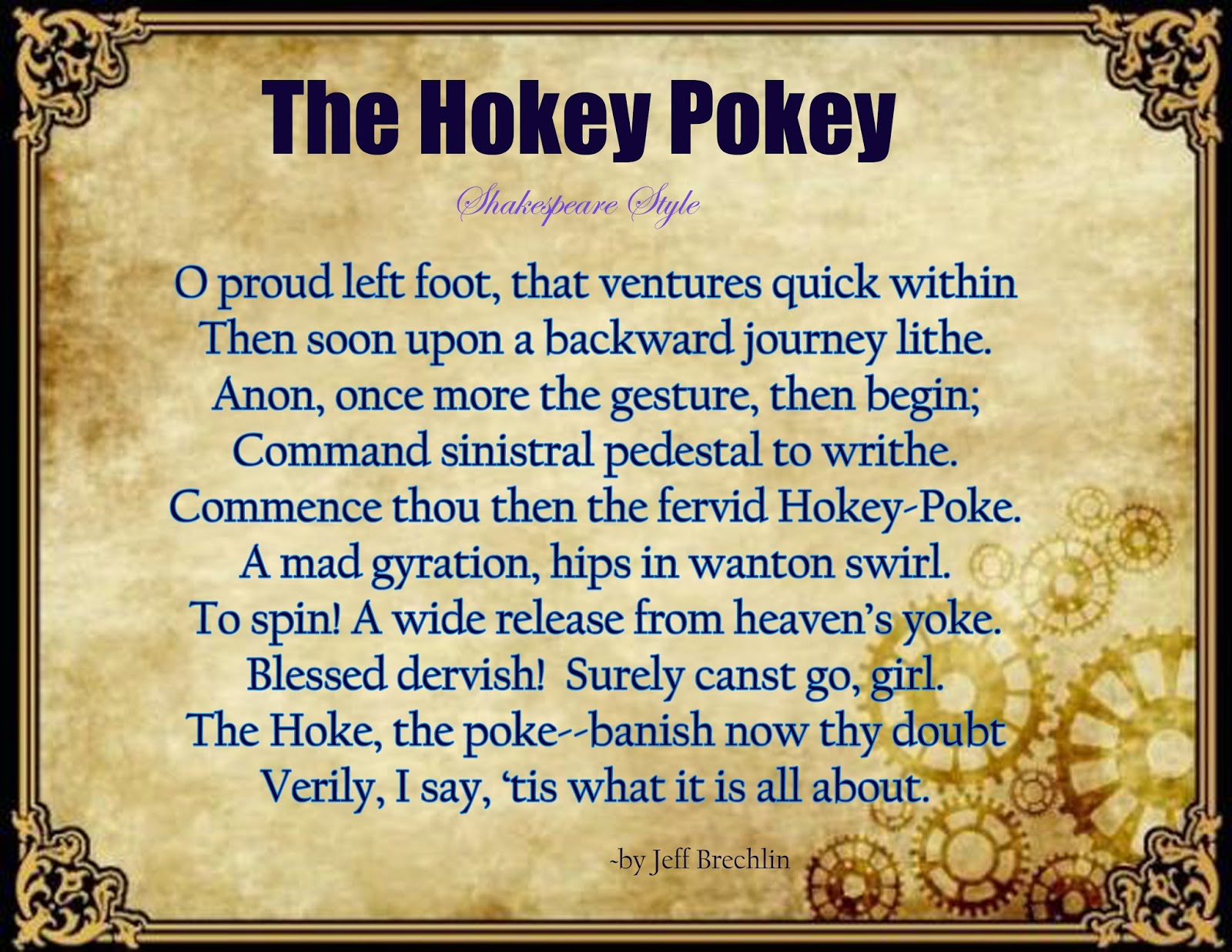 Nonexample
INTERACTIVE MAP of 
PCBS Core Features
[Speaker Notes: Cristy
The interactive map provides an organizational layout of the document and some basic definitions of terms that may be helpful to know prior to taking the
self-­assessment. Teachers should begin with the self-­assessment to gauge current classroom management practices. The self-­assessment is designed to help
teachers know where to focus their attention (e.g., foundations, practices, data systems). After teachers take the self-­assessment, the interactive map will
direct them to content that will be most useful. The decision-­making flow chart should be used to help guide teachers in making decisions about making
adjustments within their classrooms.]
INTERACTIVE MAP of 
PCBS Core Features
[Speaker Notes: Cristy
The interactive map provides an organizational layout of the document and some basic definitions of terms that may be helpful to know prior to taking the
self-­assessment. Teachers should begin with the self-­assessment to gauge current classroom management practices. The self-­assessment is designed to help
teachers know where to focus their attention (e.g., foundations, practices, data systems). After teachers take the self-­assessment, the interactive map will
direct them to content that will be most useful. The decision-­making flow chart should be used to help guide teachers in making decisions about making
adjustments within their classrooms.]
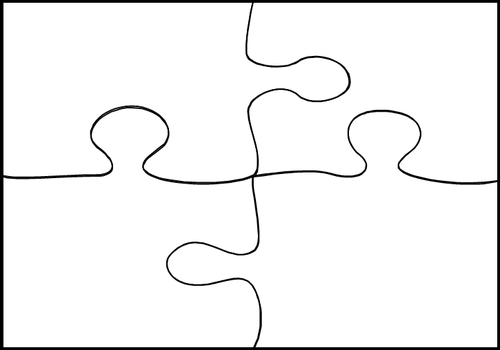 2.2 
Opportunity
2.1 
Supervision
Prevention Practice JigsawDescriptionExamplesNon Examples
2.3 
Acknowledgment
2.4 
Prompts & Precorrects
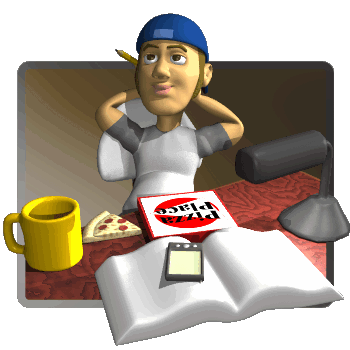 Break Time
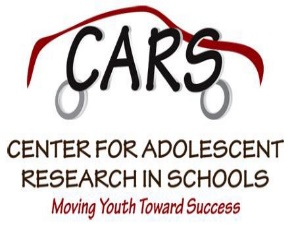 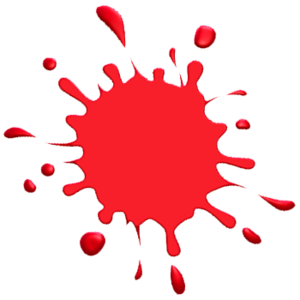 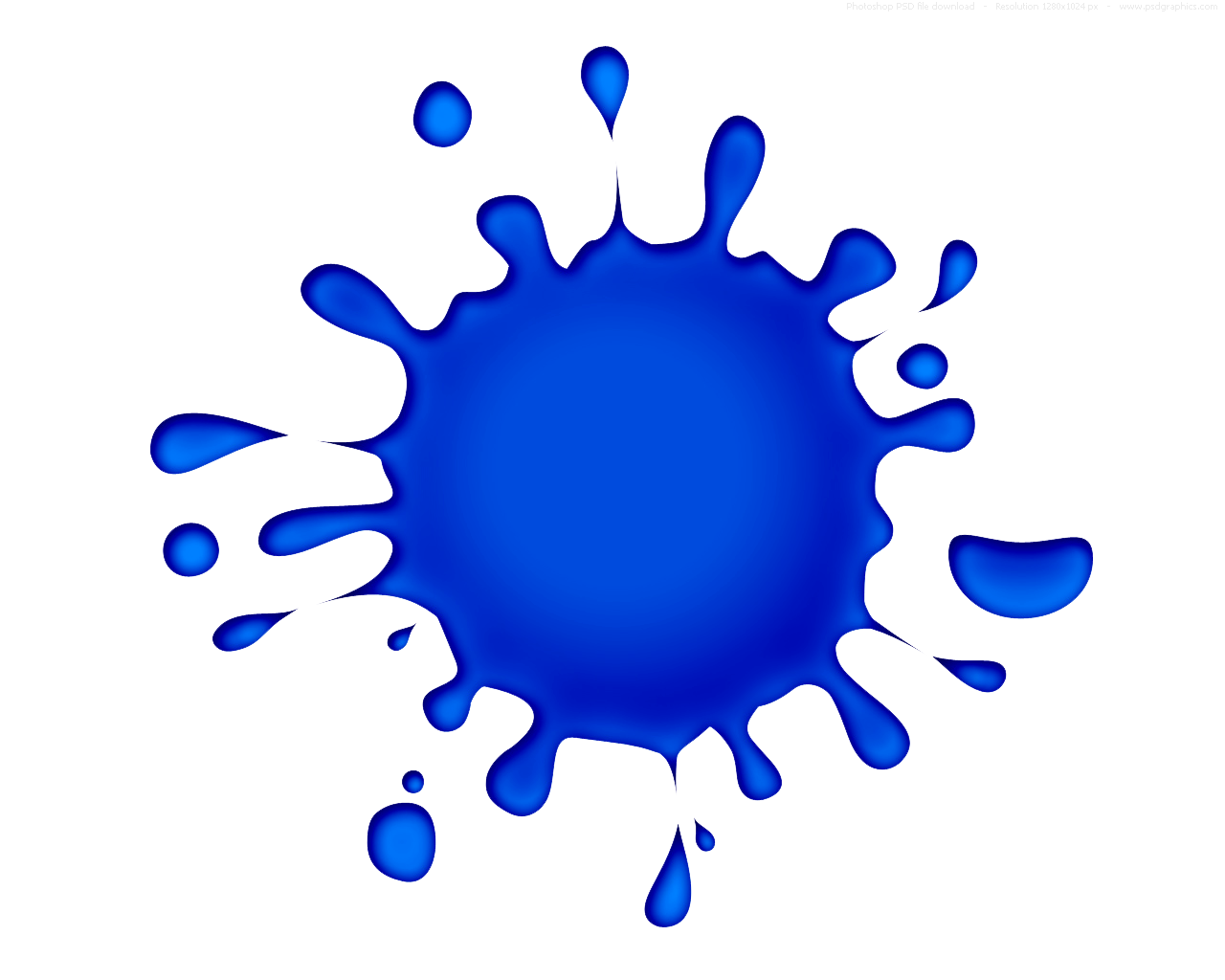 Positive Student Teacher Interaction
Praise 
Statements
Corrective
 Statements
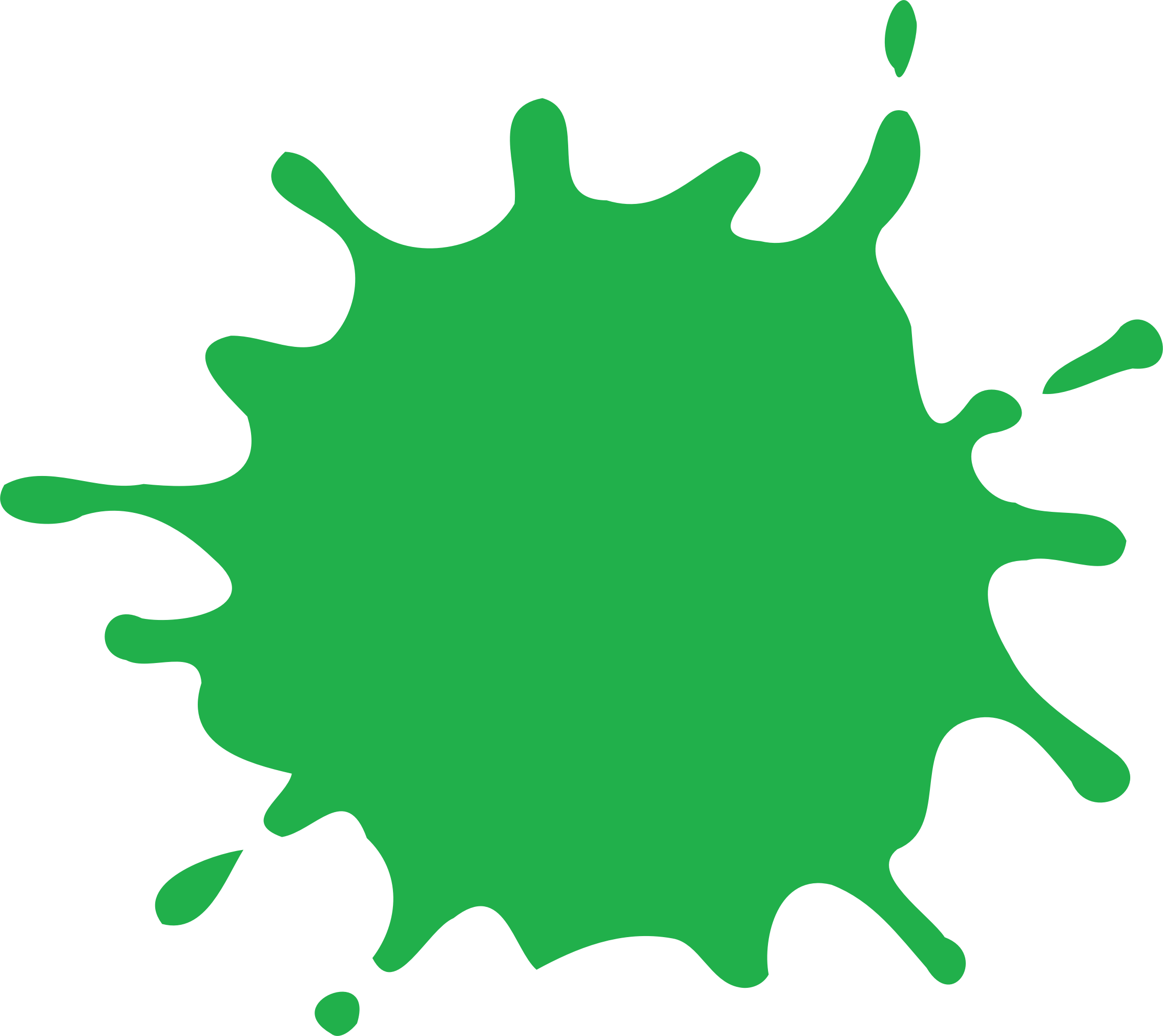 Negative 
Statements
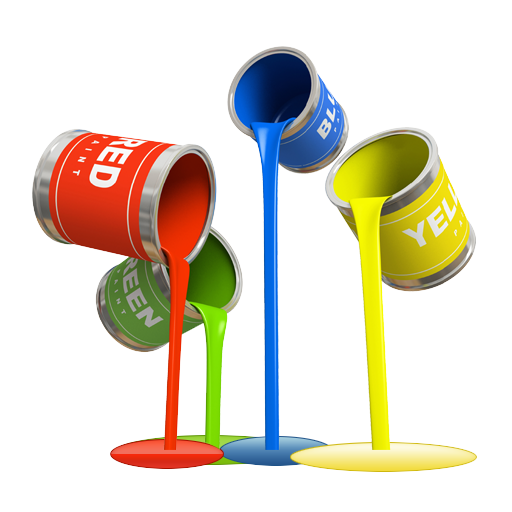 Paint a Picture
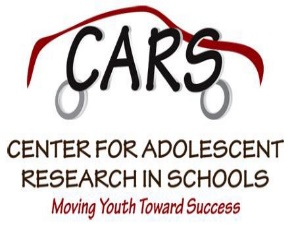 Positive Student Teacher Interaction
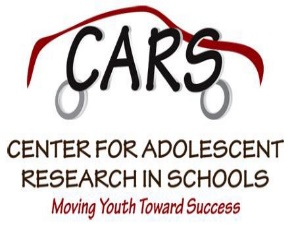 Positive Student Teacher Interaction
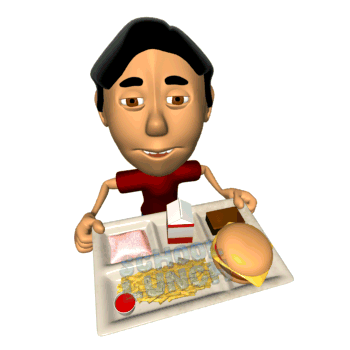 Lunch TimePlease be back at 12:35
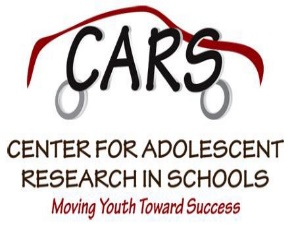 De-Escalation Strategies
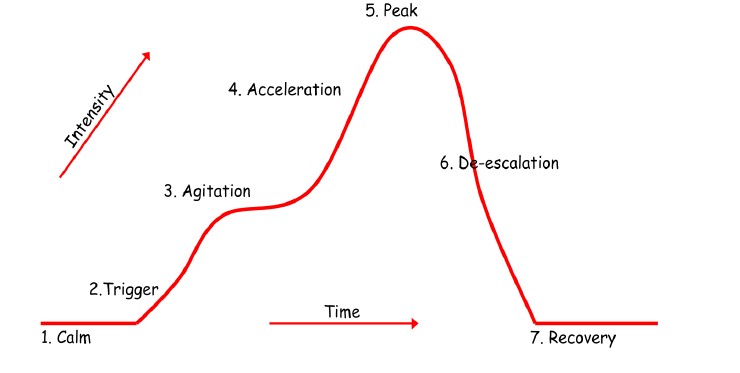 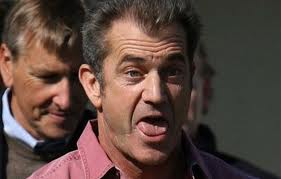 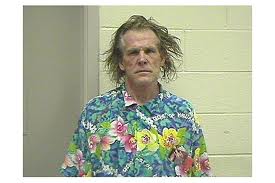 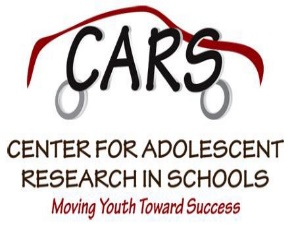 Cycles of Escalation
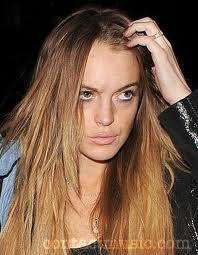 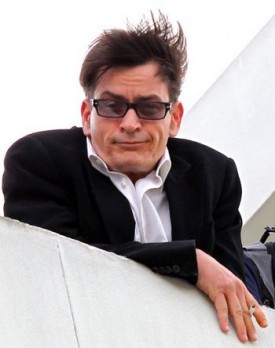 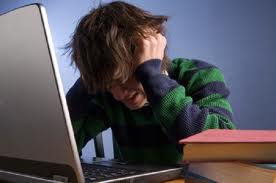 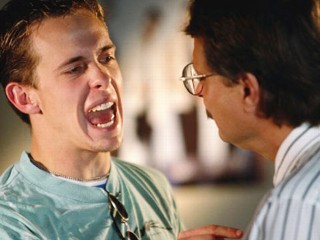 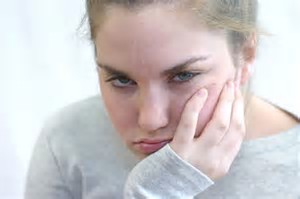 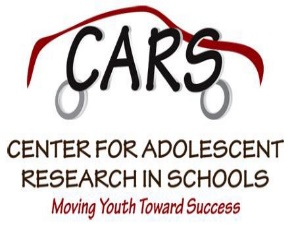 Cycles of Escalation
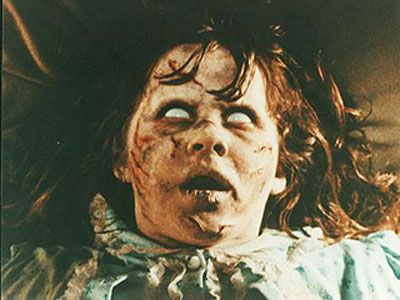 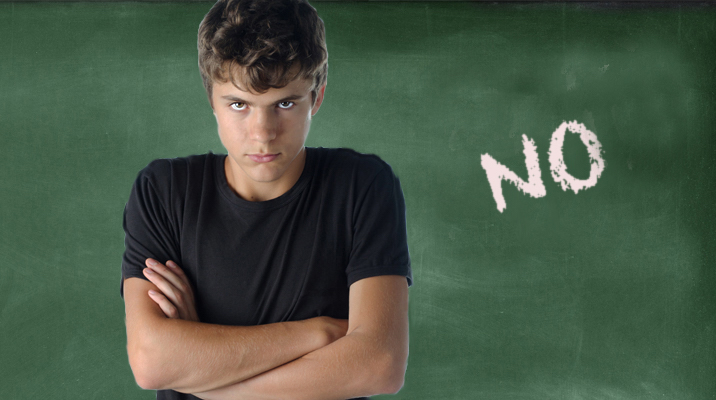 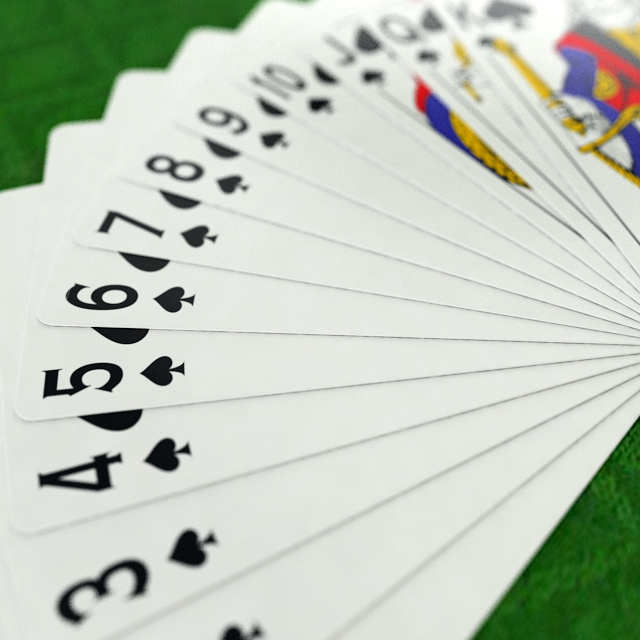 De-Escalation Strategies
A=Calm
2=Trigger
3=  Agitation
5 = Acceleration
6= Peak
7 = De-escalation
8 = Recover
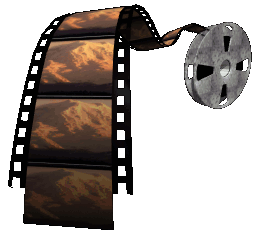 Essential Question:
What are the considerations for high school implementation of PBIS in the classroom?
PBIS in the Classroom  SYSTEMS
What practices do you want to implement?

Where are the practices implemented?

Who are your implementation supporters?

How will you support implementation?
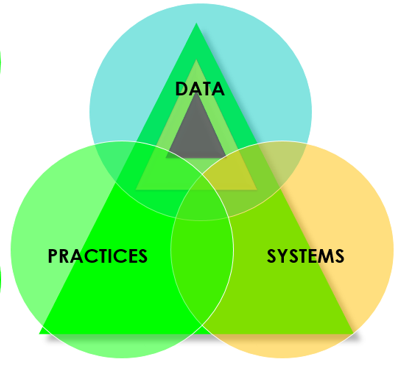 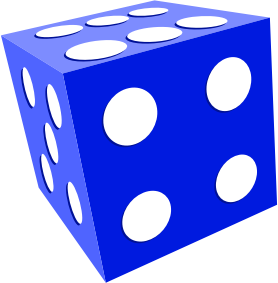 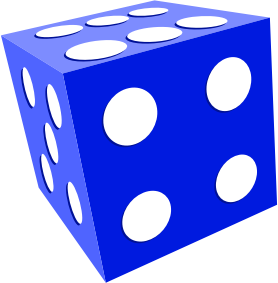 1  A conversation I enjoyed…..
2  A deeper understanding of ……...3  An idea to share with my staff back at school……….4  A next step ……….5  A feeling I am leaving today with …. because……..6  An “ah ha” moment ……
Closing Circle